The Memory Hierarchy
Bus structure
访问主存
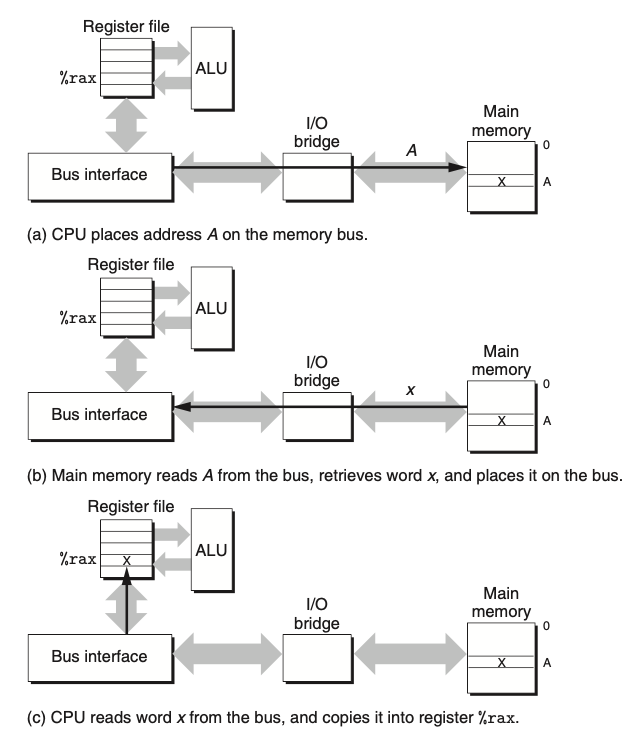 Bus transaction
read: 三阶段
movq mem, %rax
访问主存
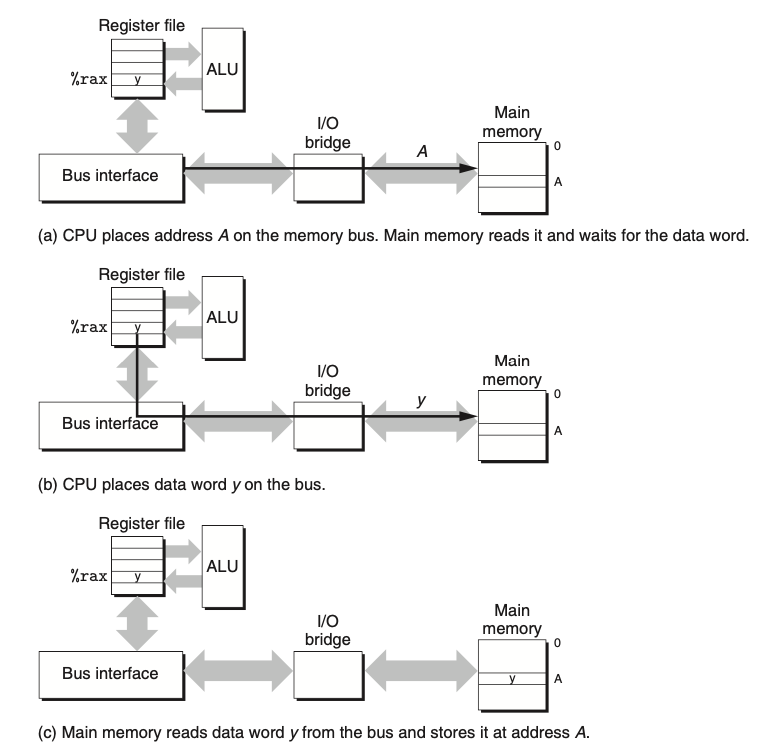 Bus transaction
write: 三阶段
movq %rax, mem
SRAM
DRAM
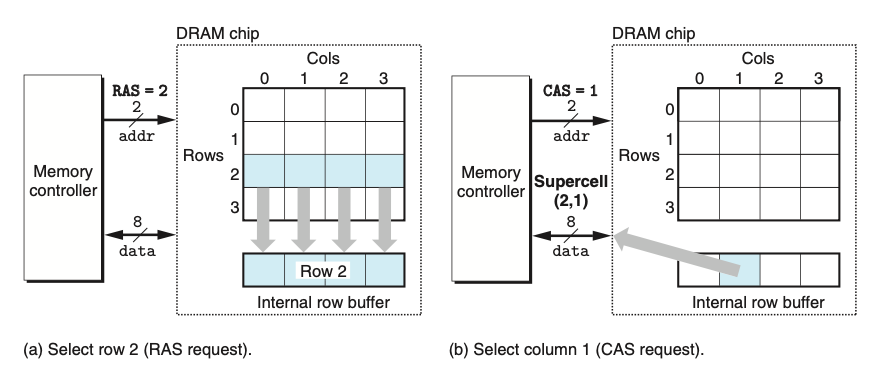 Memory module
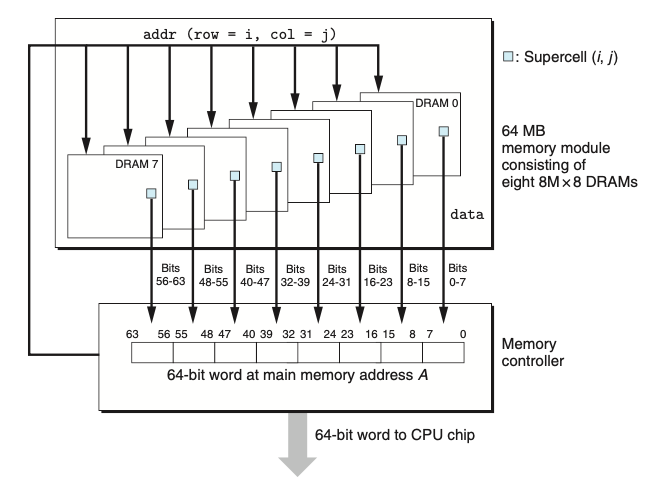 RAM
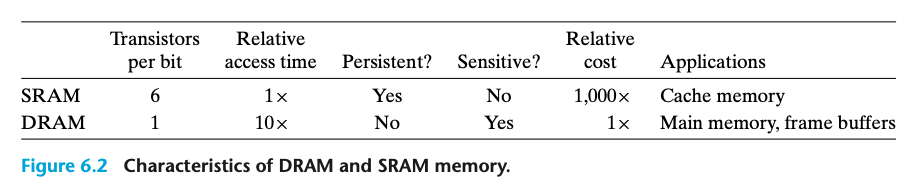 访问磁盘：DMA
访问磁盘：DMA
访问磁盘：DMA
机械硬盘 HDD
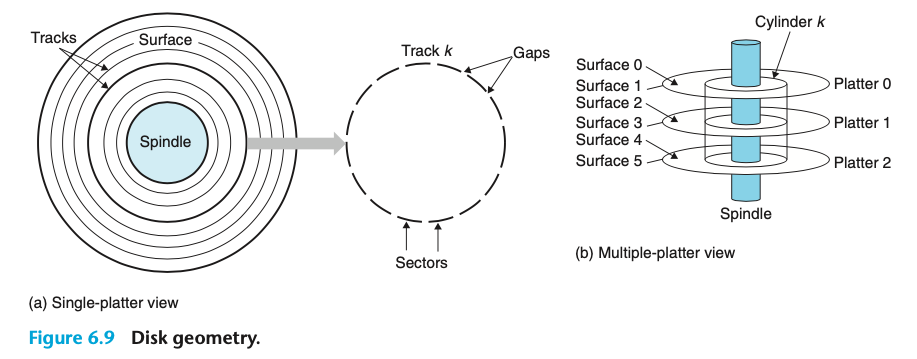 一些概念
盘片、表面、主轴
磁道、扇区、间隙
柱面
磁盘容量
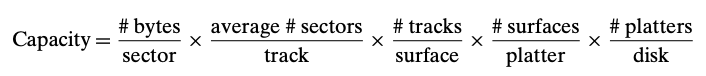 机械硬盘 HDD
固态硬盘 SSD
写比读慢
顺序访问比随机访问快
相比 HDD
快
耗能低
缺点
有闪存写寿命
比 HDD 贵
局部性
关于单位
磁盘读写
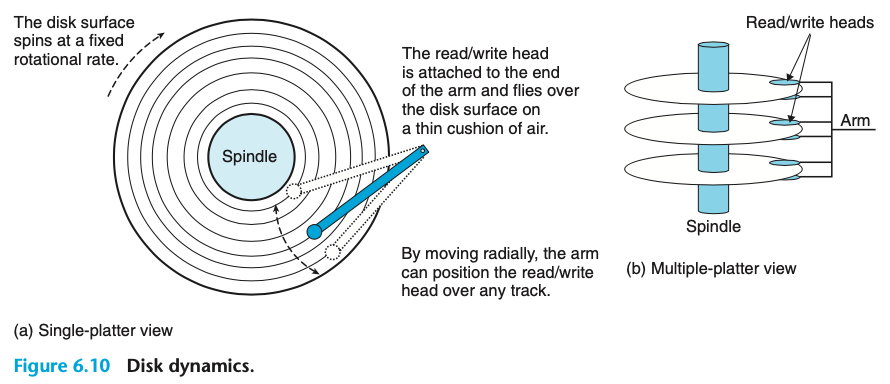 访问时间 = 寻道时间 + 旋转时间 + 传送时间
计算
The memory hierarchy
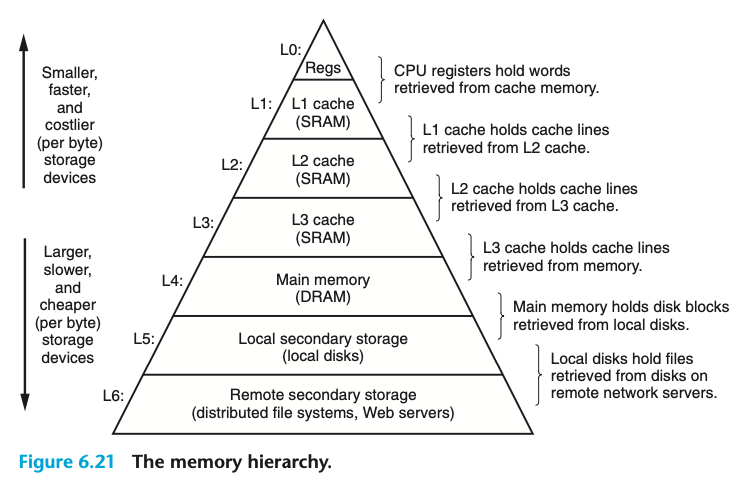 The memory hierarchy
例
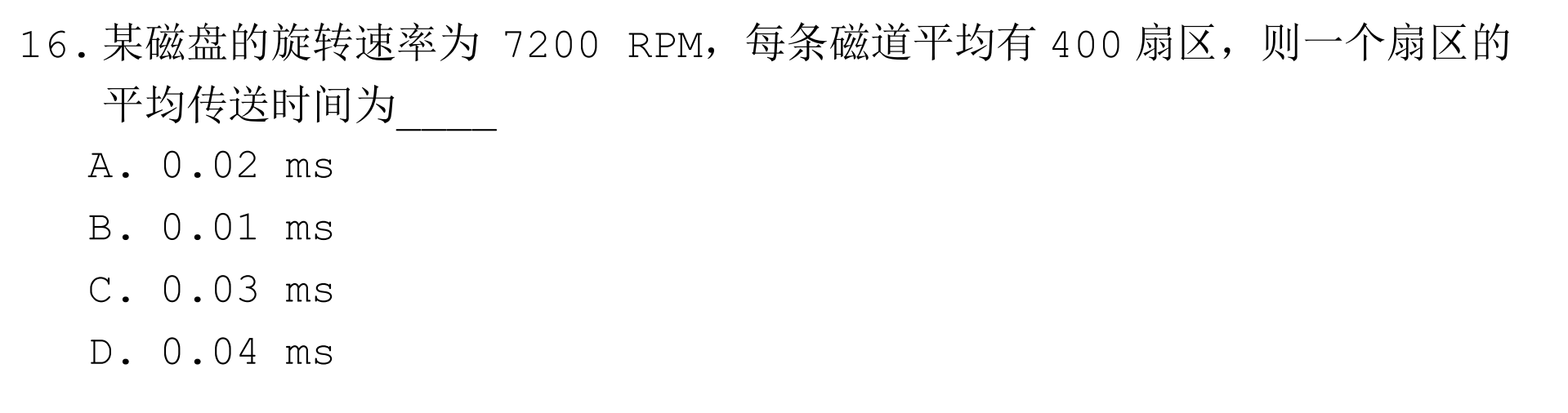 例
例
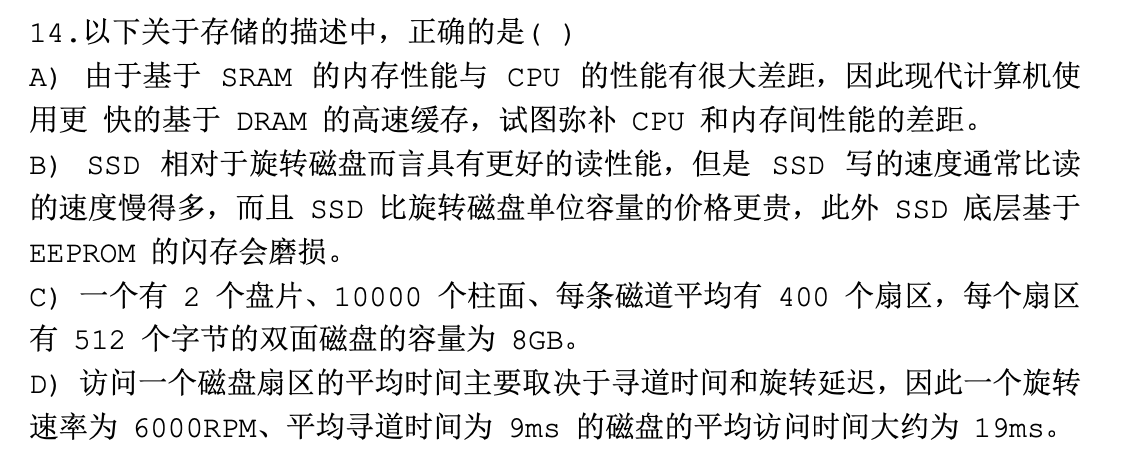 例
例
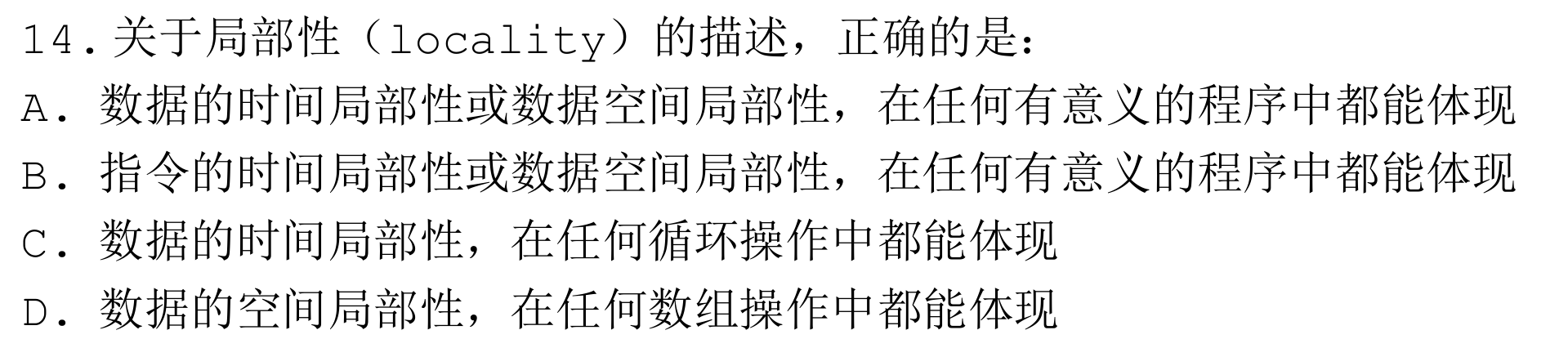 例
例
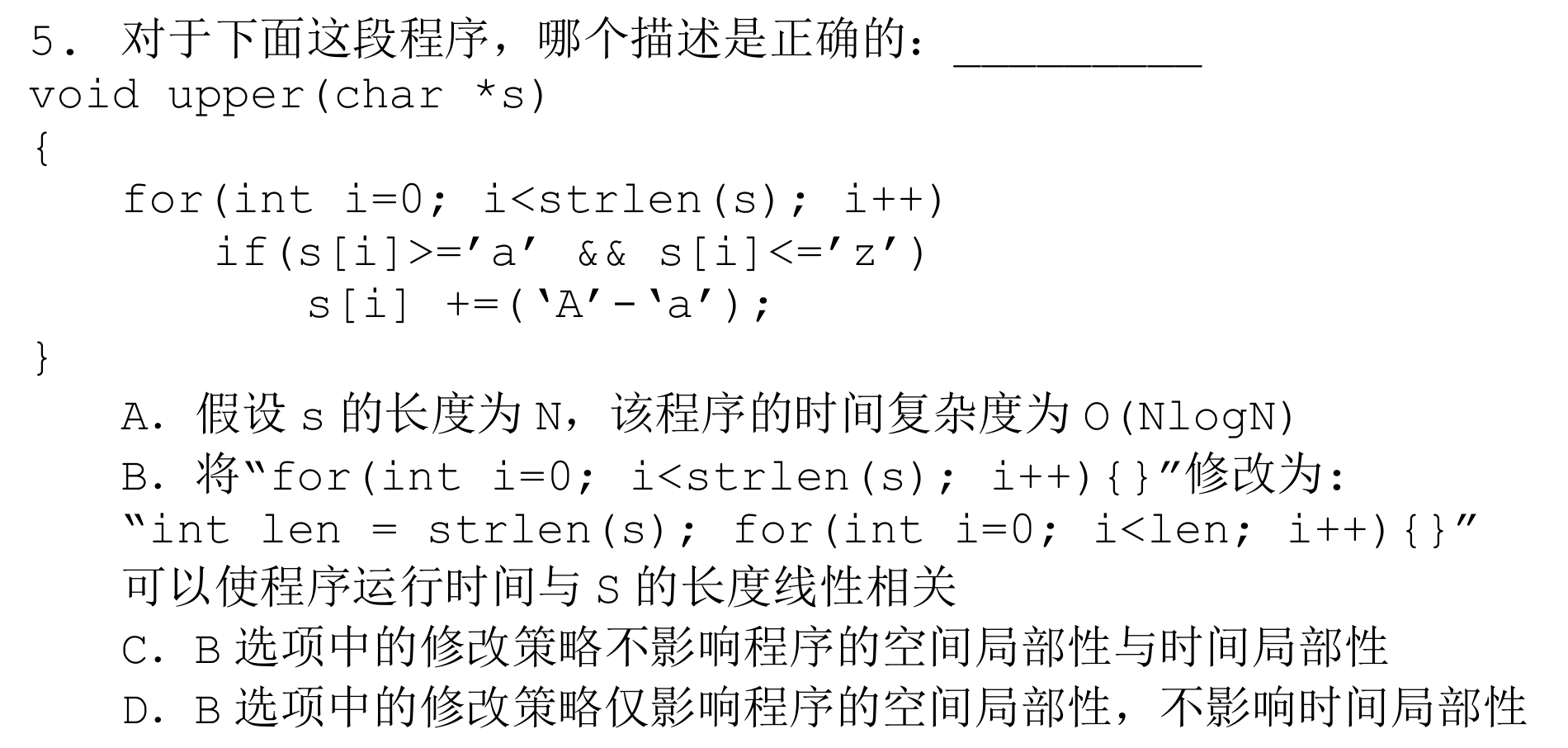 例
CACHE MEMORIES
GENERIC CACHE MEMORY ORGANIZATION
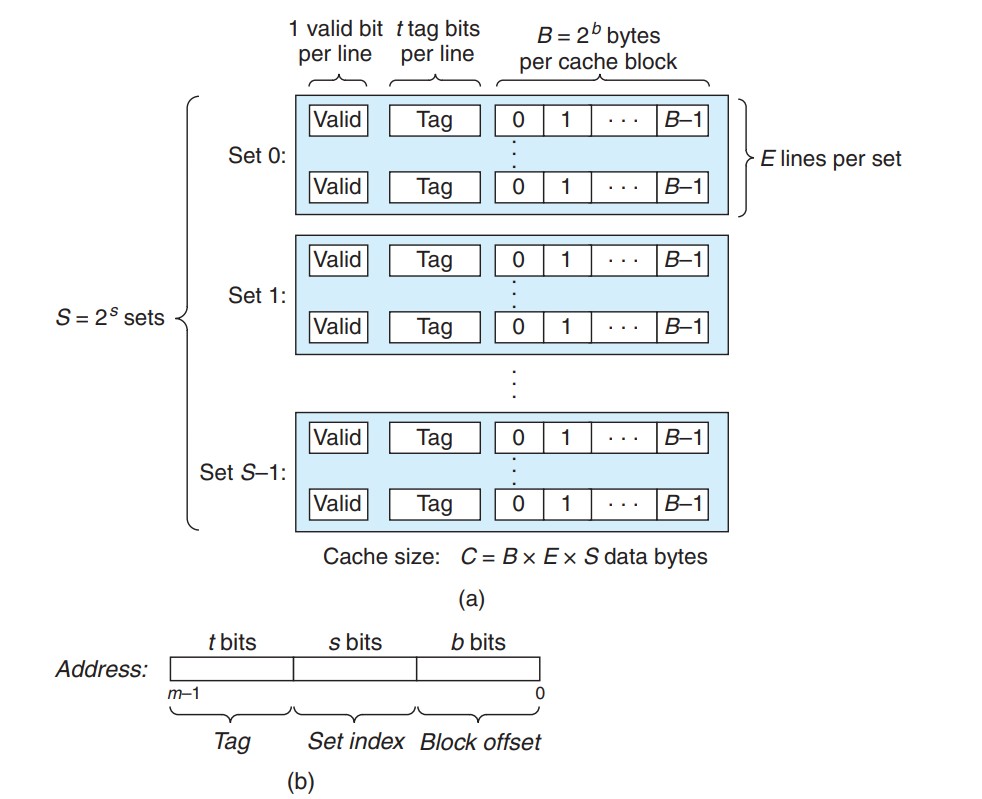 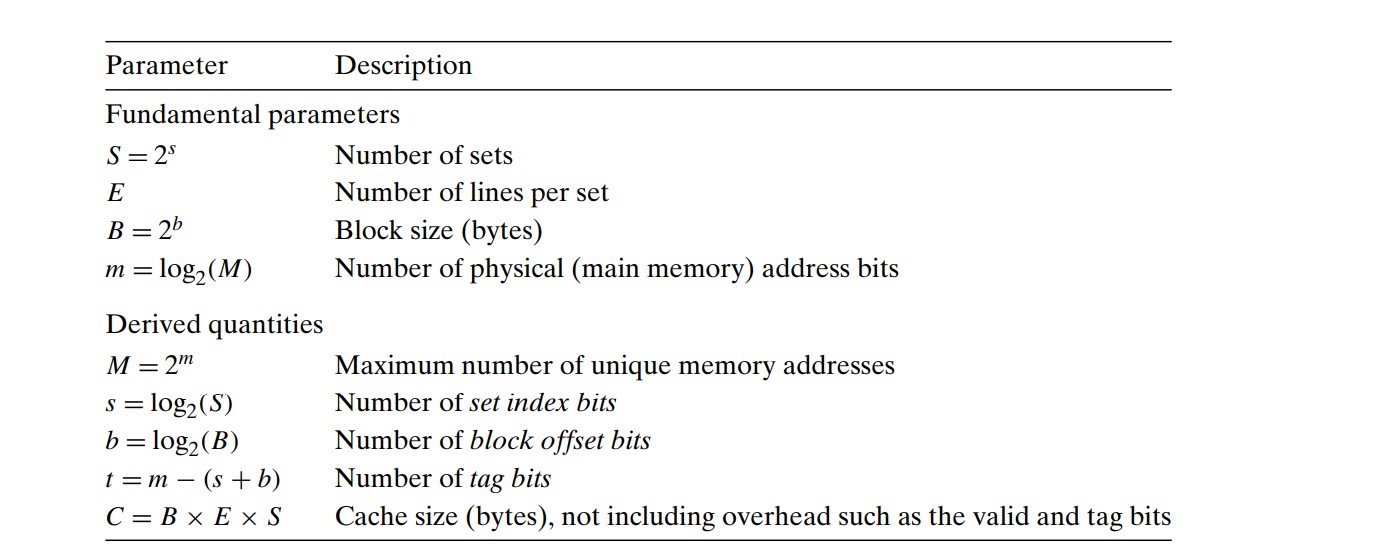 CACHE CLASSIFICATION
Direct-Mapped Caches (E=1)

Set Associative Caches(1 < E < C/B)

Fully Associative Caches(E = C/B)
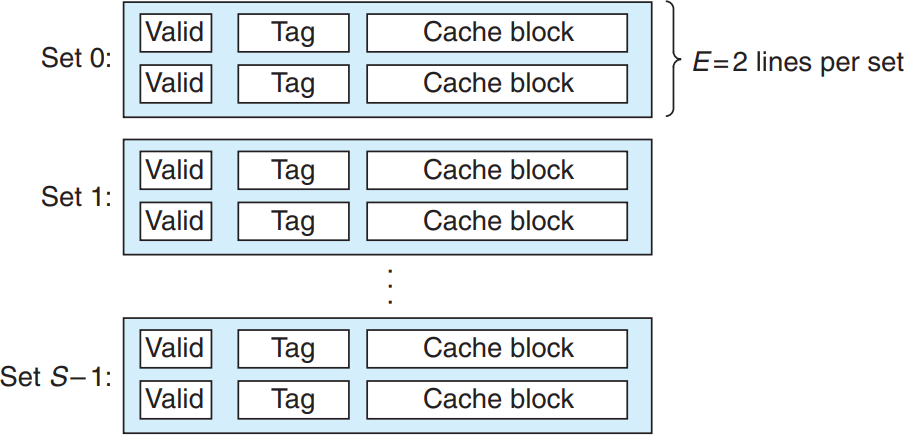 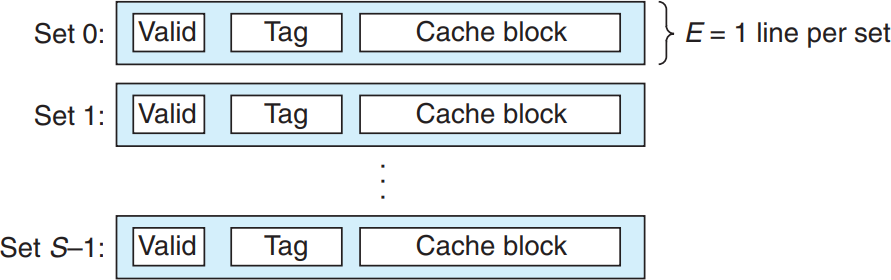 What steps does the cache go through to determine if a request was a hit or miss, and then extract the requested word?
set selection
line matching
word extraction.
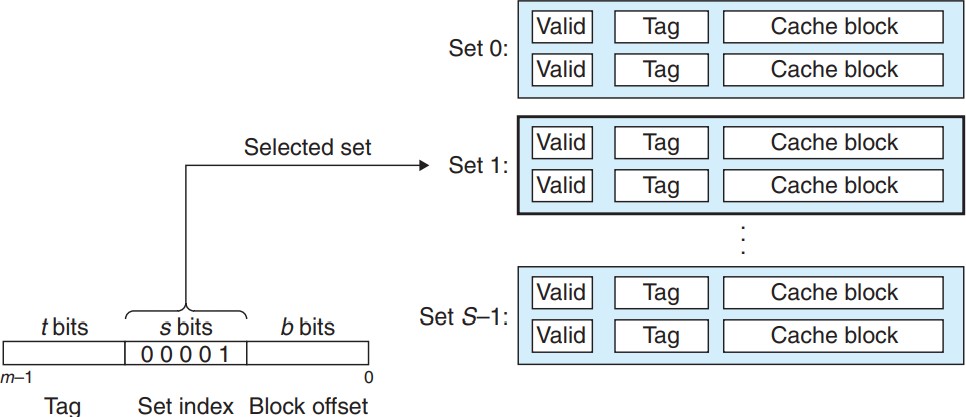 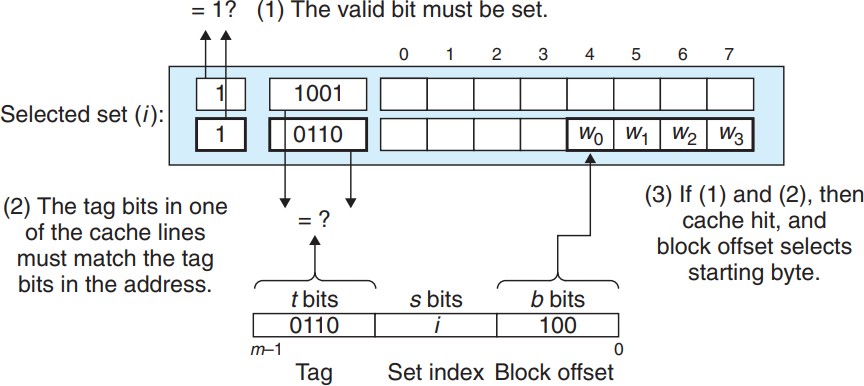 WHY INDEX WITH THE MIDDLE BITS? (P432)
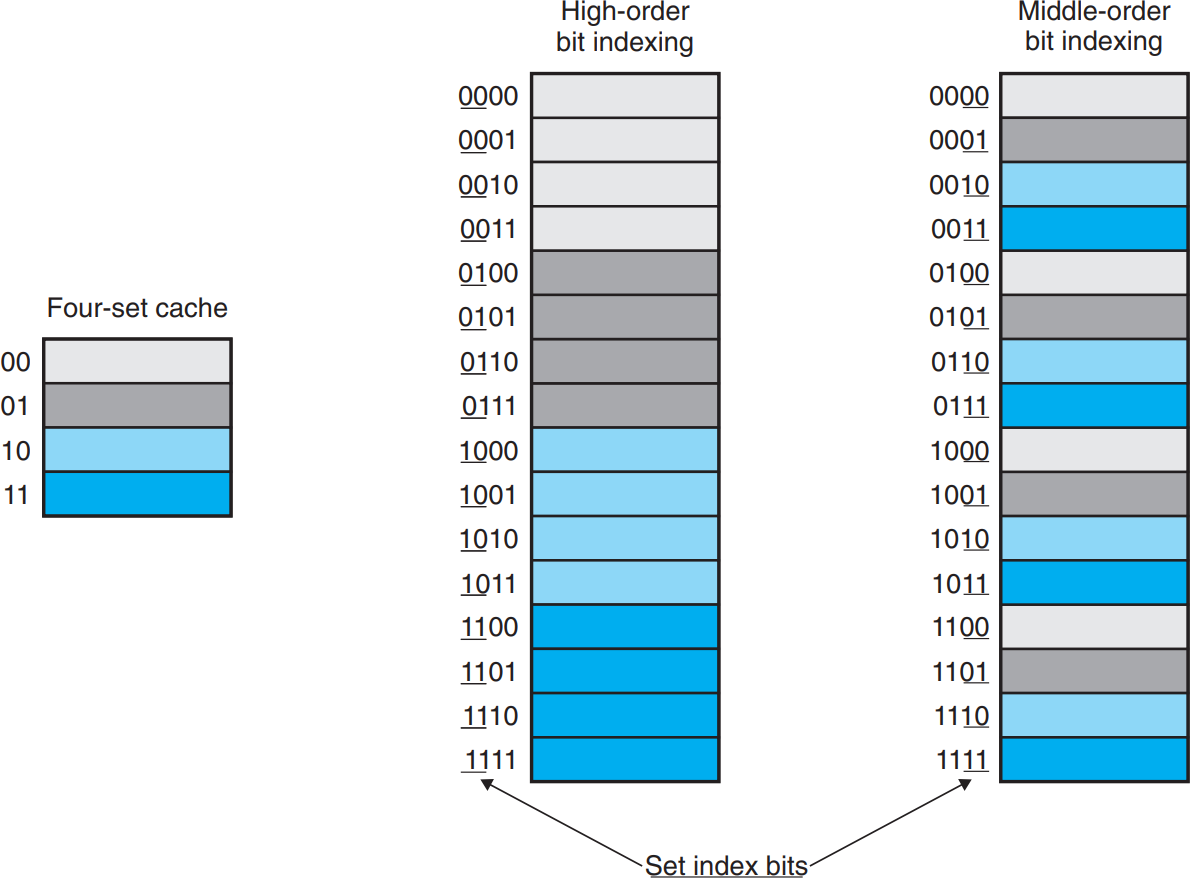 WHAT ARE THE COMMON CACHE REPLACEMENT STRATEGIES? (E > 1)
Random
principle of locality:
least frequently used (LFU) policy
least recently used (LRU) policy
Tips:

All of these policies require additional time and hardware.
But as we move further down the memory hierarchy, away from the CPU, the cost of a miss becomes more expensive and it becomes more worthwhile to minimize misses with good replacement policies.
ISSUES WITH WRITES
Writethrough caches are typically no-write-allocate.
Write-back caches are typically write-allocate.
We suggest adopting a mental model that assumes write-back, write-allocate caches.
Reasons:
As a rule, caches at lower levels of the memory hierarchy are more likely to use write-back instead of write-through because of the larger transfer times.
As logic densities increase, the increased complexity of write-back is becoming less of an impediment.
It is symmetric to the way reads are handled, in that write-back write-allocate tries to exploit locality.
ANATOMY OF A REAL CACHE HIERARCHY
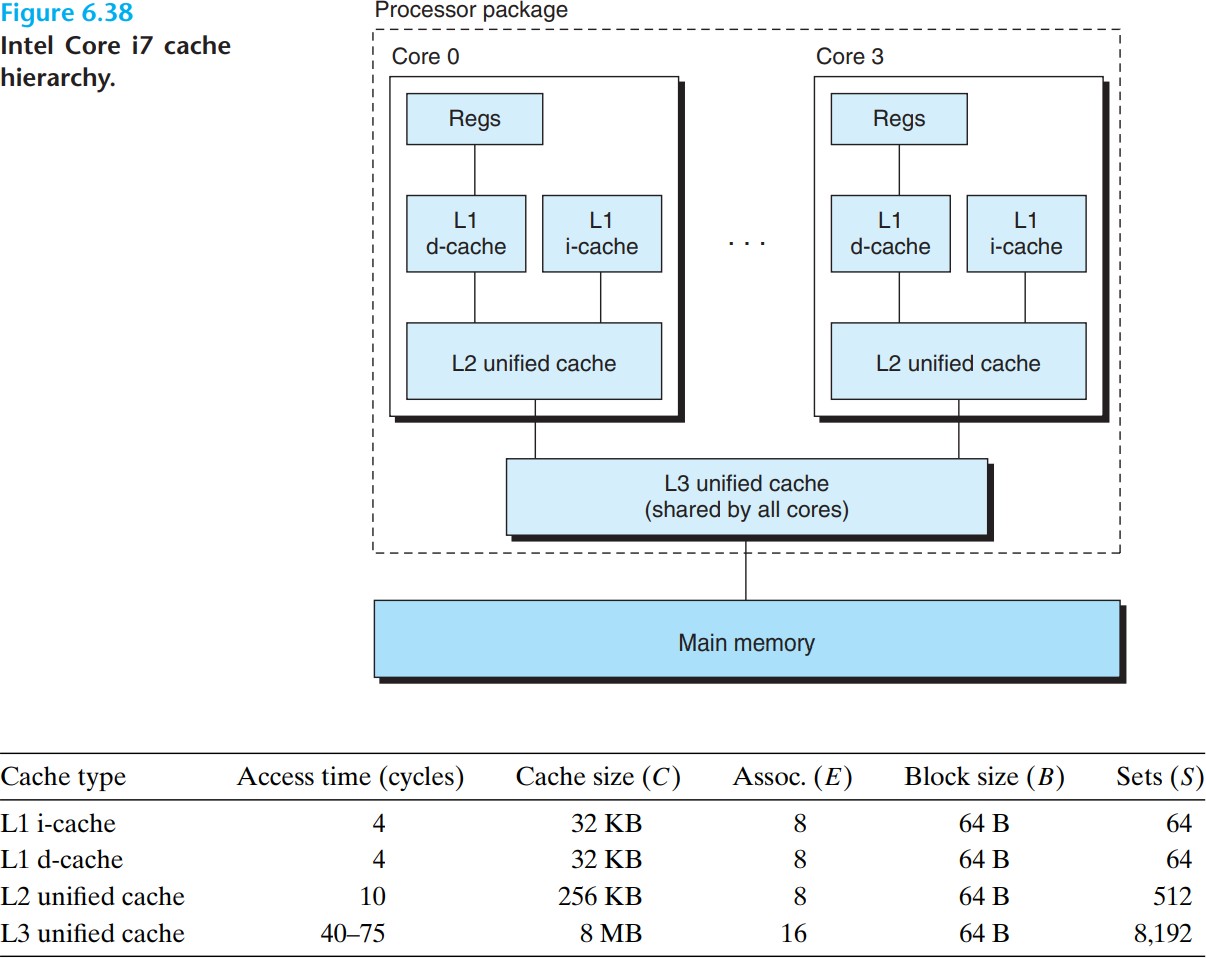 HOW TO MEASURE CACHE PERFORMANCE?
Miss rate : misses/references.
Hit rate : 1 − miss
Hit time
Miss penalty : Any additional time required because of a miss.

Tips: some of the qualitative trade-offs:
Cache Size
Block Size Associativity
Write Strategy
THE MEMORY MOUNTAIN
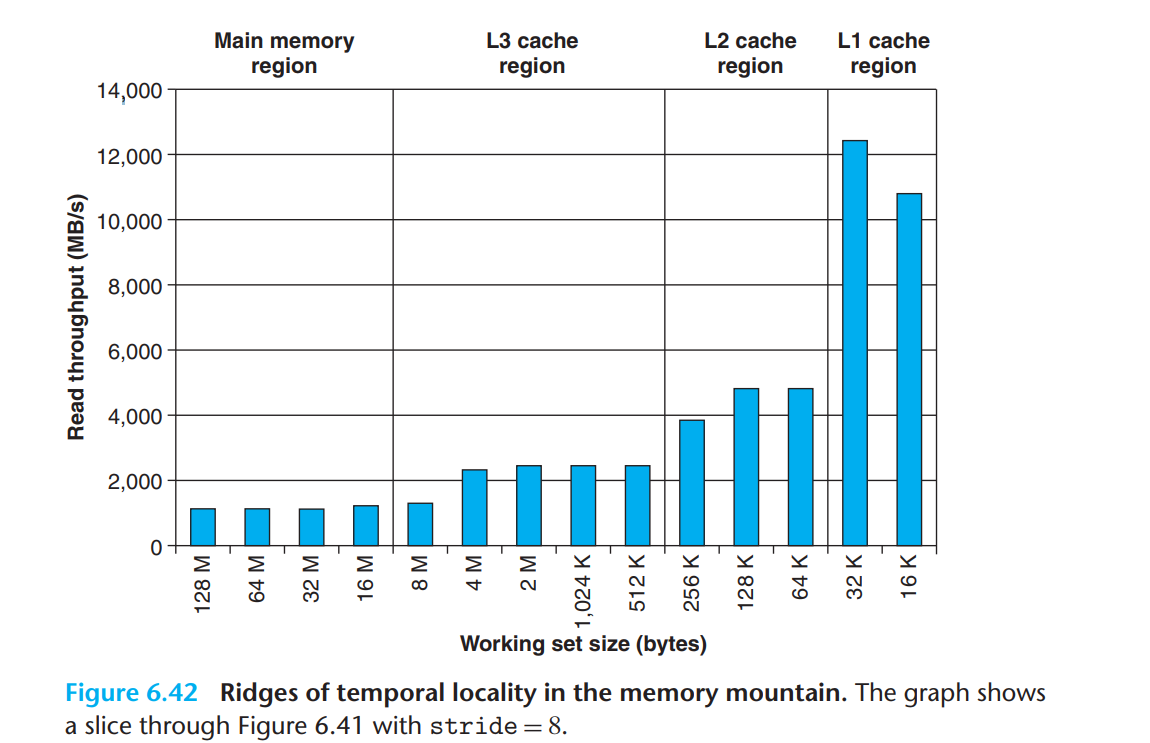 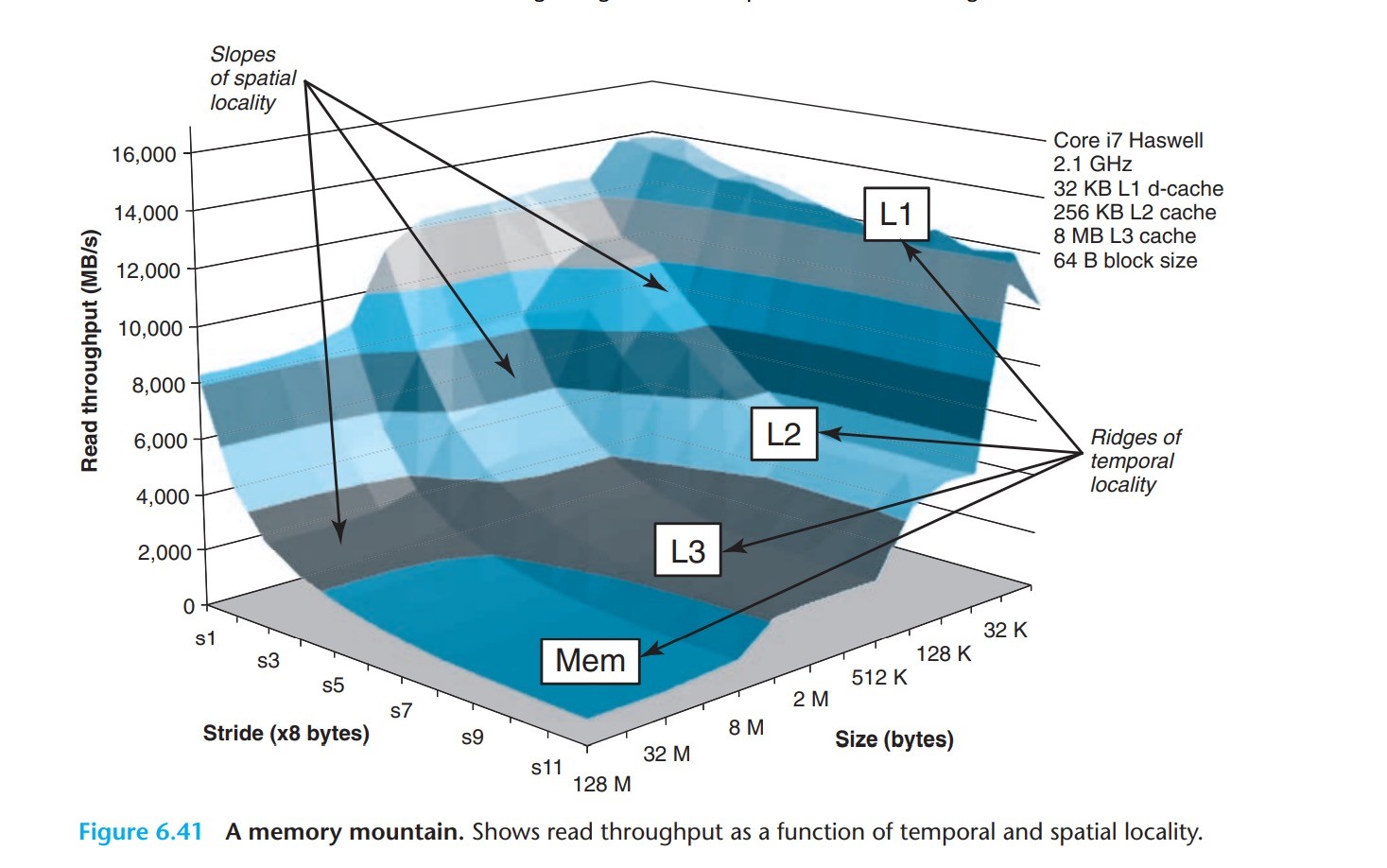 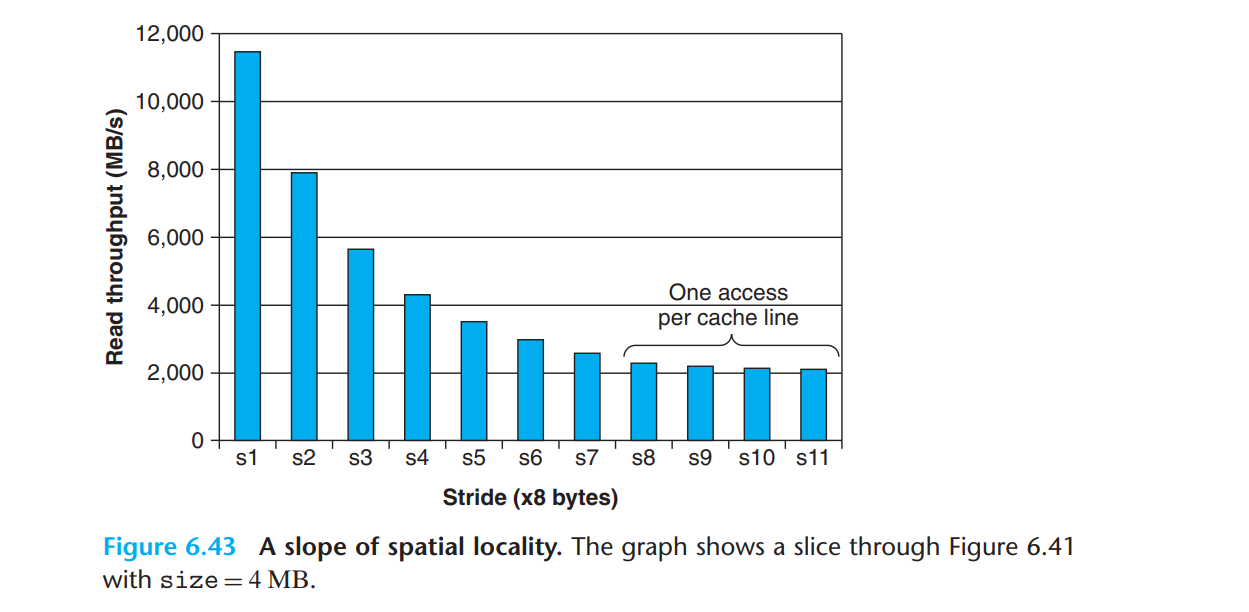 CACHE LAB: WRITING CACHE FRIENDLY CODE-MATRIX MULTIPLICATION
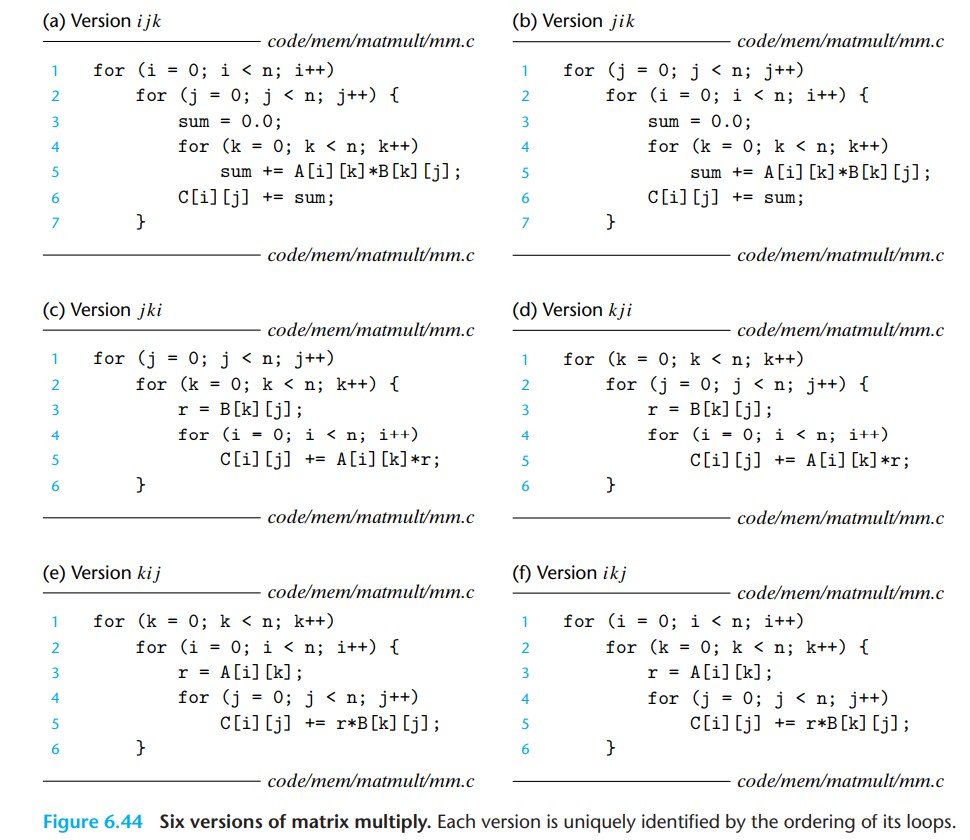 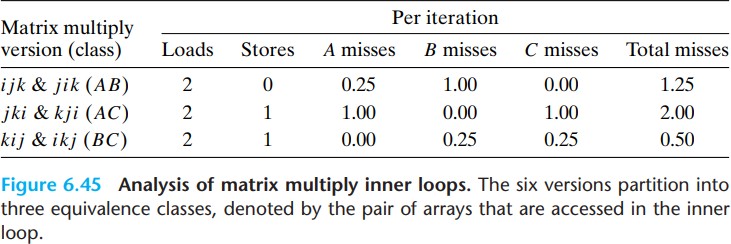 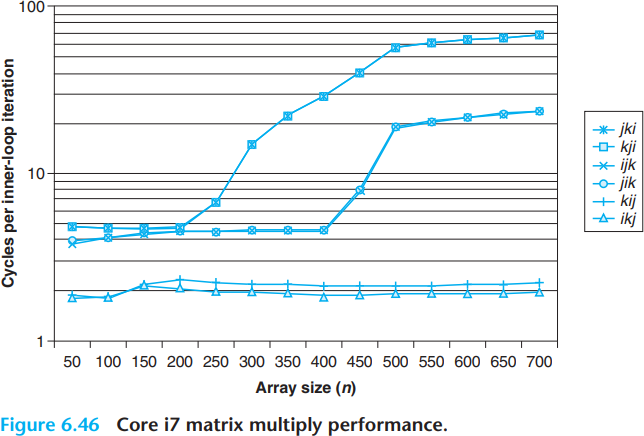 WRITING CACHE FRIENDLY CODE
Make use of locality

Make the most frequent the fast

Decrease cache miss within loops

Loop variable orders
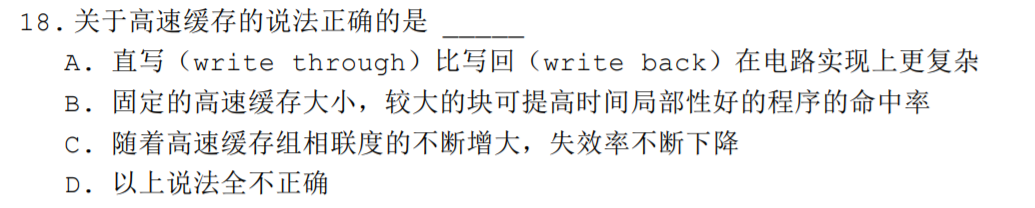 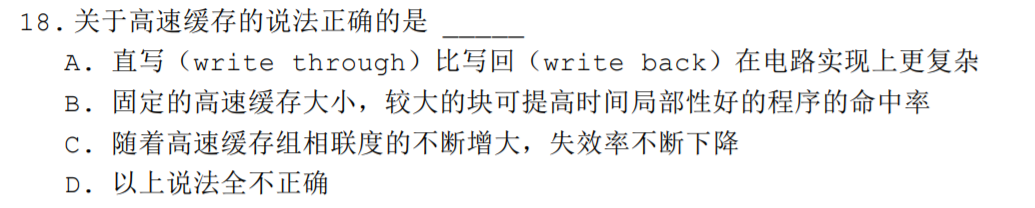 答案:D
A.直写逻辑更简单，不需要dirty bit
B.不一定
C.不一定
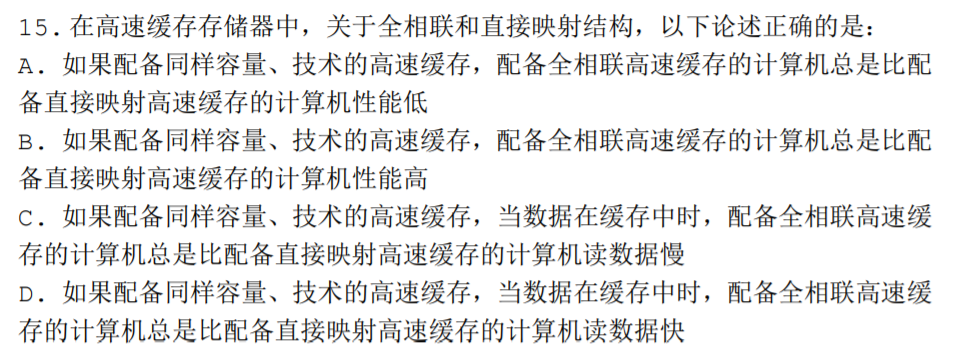 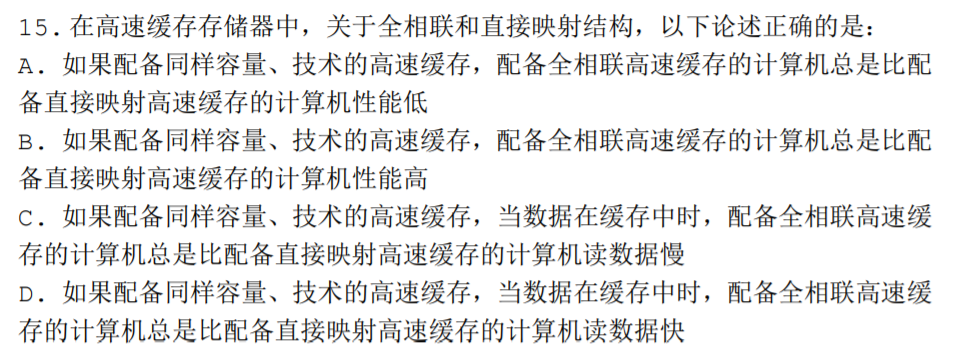 答案:C
A.不一定
B.不一定
C.命中时，直接映射高速缓存只有一行，不需要查找所以更快
Program Optimization
TA: thezzisu
Foreword
Application
Algorithm
Algorithm
Computer System is built on top of Abstraction
But abstraction will introduce Overhead
To optimize= To eliminate overhead
Programming Language
Programming Language
Operating Systems
Operating Systems
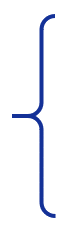 Operating Systems
Instruction Set Architecture
Instruction Set Architecture
Instruction Set Architecture
Computer Architecture
Microarchitecture
Microarchitecture
Microarchitecture
Gate Level
Register-Transfer Level
Register-Transfer Level
Register-Transfer Level
Gate Level
Gate Level
Circuits
Circuits
Devices
Devices
Technology
Technology
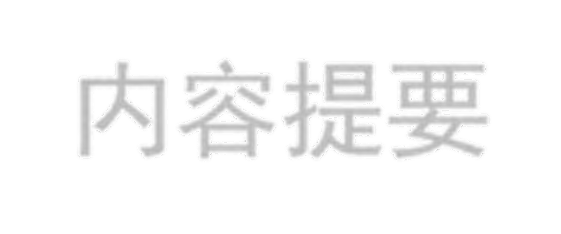 内容提要
代码优化概述
代码优化的主要方法
流图中的循环及其查找
数据流分析简介
可达定义
可用表达式
活跃变量
2023年春季学期
《编译原理》课程
北京大学计算机学院
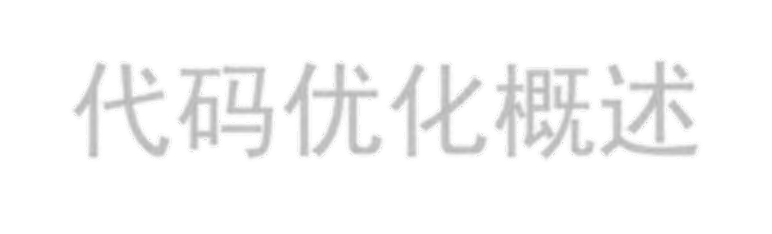 代码优化概述
为了设计一个好的代码优化程序，首先考虑 如下几个方面：
代码优化应遵循的准则
进行代码优化的阶段
进行代码优化的范围
代码优化程序的结构
2023年春季学期
《编译原理》课程
北京大学计算机学院
The Golden Rules of Optimization
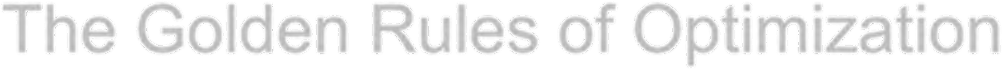 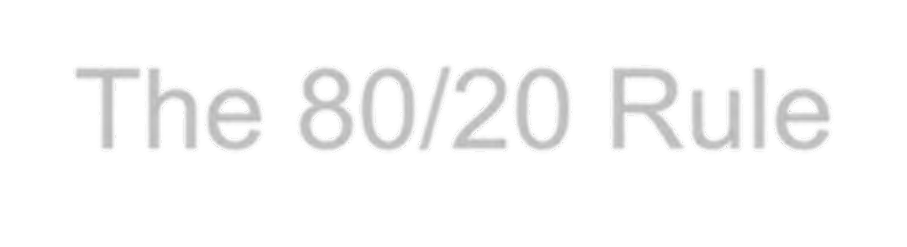 The 80/20 Rule
通常来说, 一个程序80% 的执行时间花费在
20%的代码之上
对于某些	performance-hungry 的程序可能 会达到90%/10%

程序优化的主要精力应当关注的是程序中最重 要的10/20%
在优化常用代码的时候，甚至可以选择使不常 用代码部分速度变慢
2023年春季学期
《编译原理》课程
北京大学计算机学院
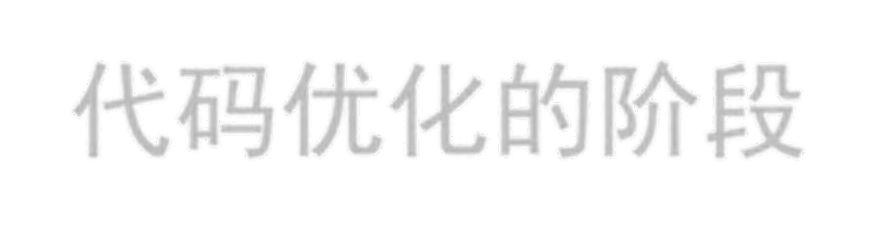 代码优化的阶段
算法设计阶段的 优化
编译程序产生中 间代码后的优化
目标代码生成阶 段的优化
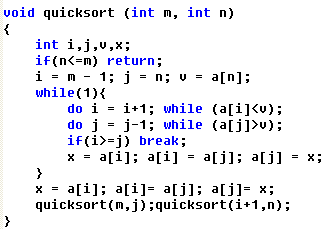 x = a[i]; a[i] = a[n]; a[n] = x;
图：用ｃ语言编写的快速排序 函数
2023年春季学期
《编译原理》课程
北京大学计算机学院
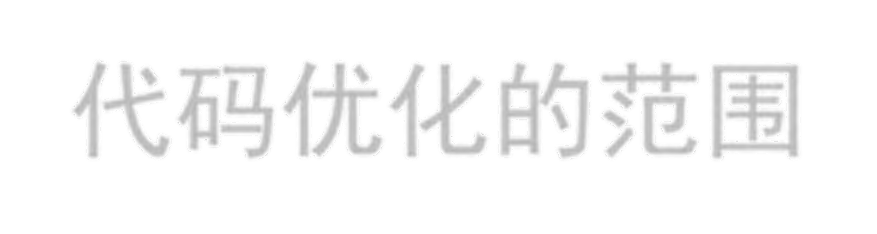 代码优化的范围
局部优化（local optimization）
只对基本块内的语句进行分析，在基本块内实 施的优化
全局优化（global optimization）
对整个过程所有基本块的信息及它们之间的关 系进行分析，在此基础上在整个过程范围内实 施优化
过程间优化（inter-procedural optimization）
对整个程序所有过程及其调用信息进行分析， 对整个程序进行整体优化
2023年春季学期
《编译原理》课程
北京大学计算机学院
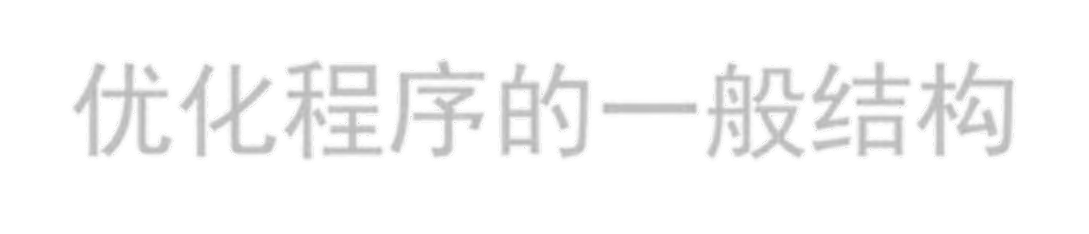 优化程序的一般结构
中间
代码
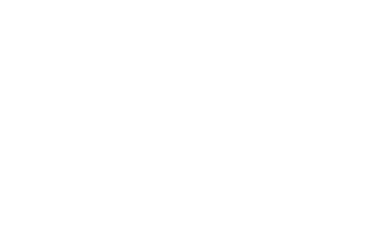 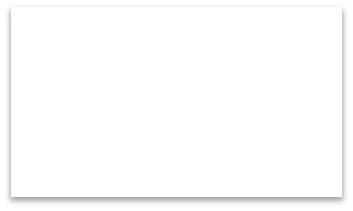 优化后的 源程序
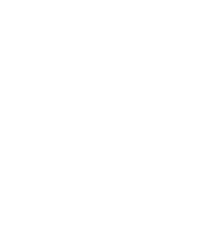 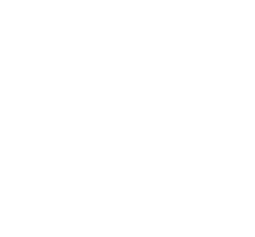 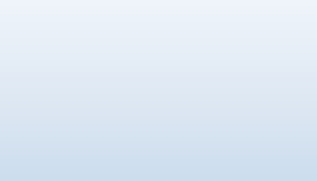 优化后的中间 代码生成器 目标代码
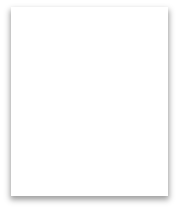 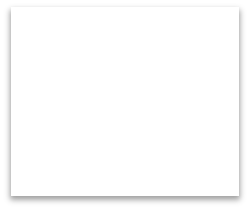 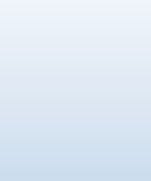 算法
优化
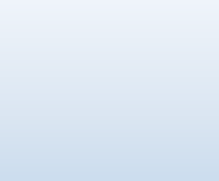 中间代
码优化
……
代码及数据流 及优化工作
控制信息
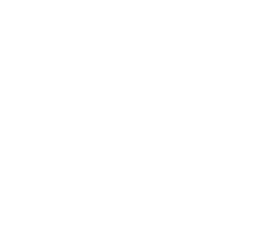 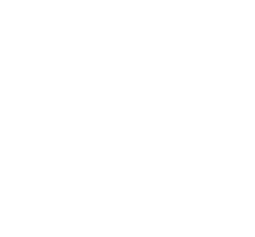 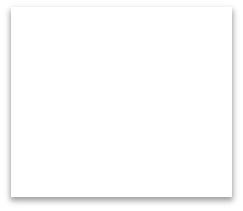 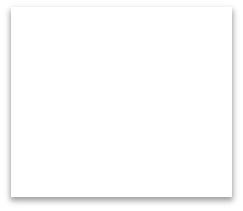 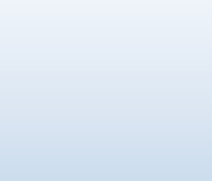 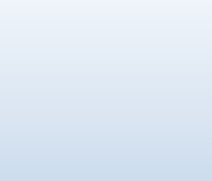 控制流
分析
数据流
分析
2023年春季学期
《编译原理》课程
北京大学计算机学院
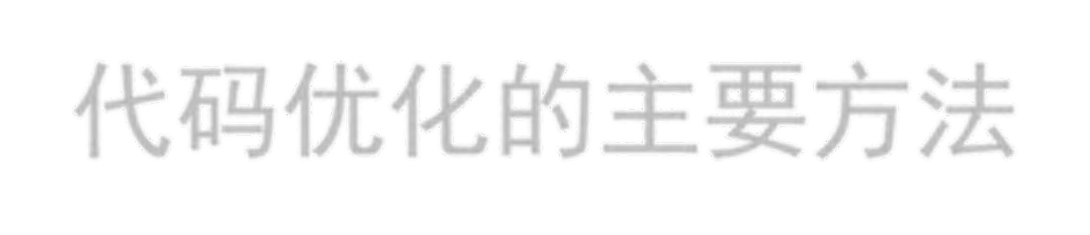 代码优化的主要方法
删除公共子表达式
复写传播
删除无用赋值
合并已知量
循环优化
代码外提
消减运算强度
删除归纳变量
2023年春季学期
《编译原理》课程
北京大学计算机学院
（1）i=m-1
（2）j=n
（3）t1=4*n
（4）v=a[t1]
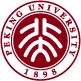 B1
快速排序的程序流图
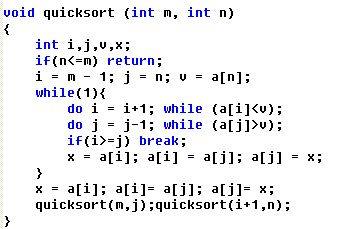 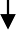 （5）i=i+1
（6）t2=4*i
（7）t3=a[t2]
（8）if t3<v goto B2
B2
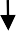 （9）j=j-1
（10）t4=4*j
（11）t5=a[t4]
（12）if t5>v goto B3
B3
x = a[i]; a[i] = a[n]; a[n] = x;
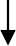 图：用ｃ语言编写的快速排
序函数
（13）if i>=j goto B6
B4
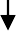 （14）t6=4*i
（15）x=a[t6]
（16）t7=4*i
（17）t8=4*j
（18）t9=a[t8]
（19）a[t7]=t9
（20）t10=4*j
（21）a[t10]=x
（22）goto B2
（23）t11=4*i
（24）x=a[t11]
（25）t12=4*i
（26）t13=4*n
（27）t14=a[t13]
（28）a[t12]=t14
（29）t15=4*n
（30）a[t15]=x
B5
B6
9
2023年春季学期	《编译原理》课程	北京大学计算机学院
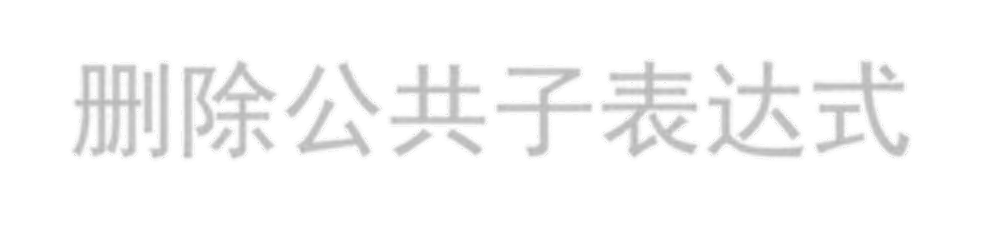 删除公共子表达式
（14）t6=4*i
（15）x=a[t6]
（16）t7=4*i
（17）t8=4*j
（18）t9=a[t8]
（19）a[t7]=t9
（20）t10=4*j
（21）a[t10]=x
（22）goto B2
（14）t6=4*i
（15）x=a[t6]
（17）t8=4*j
（18）t9=a[t8]
（19）a[t6]=t9
（21）a[t8]=x
（22）goto B2
删除局部公共子表达式后的B5
2023年春季学期
《编译原理》课程
北京大学计算机学院
（1）i=m-1
（2）j=n
（3）t1=4*n
（4）v=a[t1]
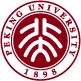 B1
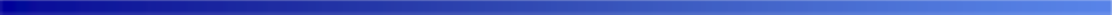 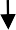 （5）i=i+1
（6）t2=4*i
（7）t3=a[t2]
（8）if t3<v goto B2
B2
删除B5和B6中 公共子表达式 后的快速排序 的程序流程图
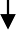 （9）j=j-1
（10）t4=4*j
（11）t5=a[t4]
（12）if t5>v goto B3
B3
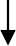 B4
（13）if i>=j goto B6
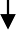 （14）x=t3
（15）a[t2]=t5
（16）a[t4]=x
（17）goto B2
（18）x=t3
（19）t14=a[t1]
（20）a[t2]=t14
（21）a[t1]=x
B5
B6
2023年春季学期
《编译原理》课程
北京大学计算机学院
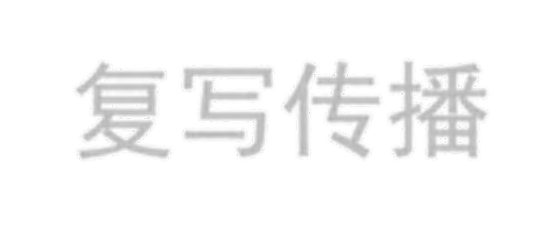 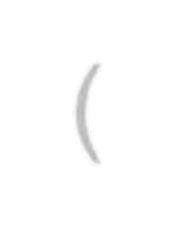 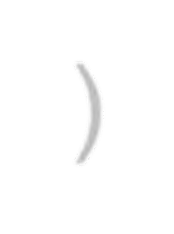 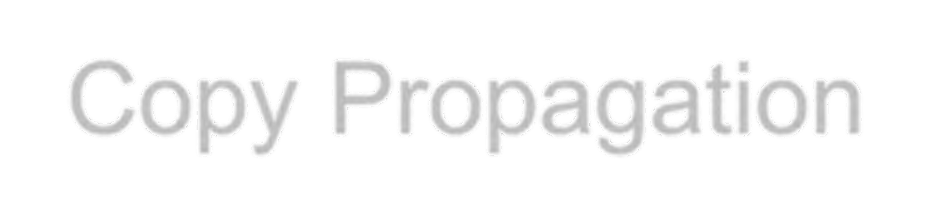 复写传播(Copy Propagation)
形如x=y的赋值语句称为复写语句
复写传播就是把用到x的地方换成y，从而最 终达到可以删除x=y的目的
（14）x=t3
（15）a[t2]=t5
（16）a[t4]=t3
（17）goto B2
（14）x=t3
（15）a[t2]=t5
（16） a[t4]=x
（17）goto B2
B5
2023年春季学期
《编译原理》课程
北京大学计算机学院
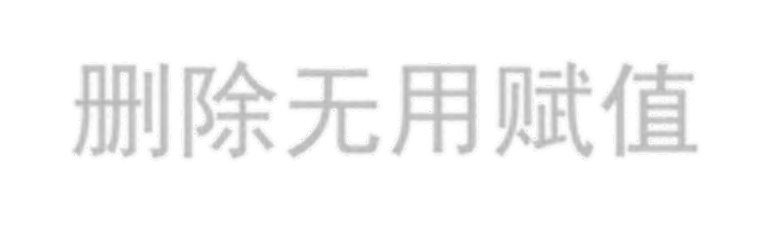 删除无用赋值
无用赋值是指计算的结果决不被引用的语句
一些优化变换可能会引起无用赋值
例：复写传播可能会引起死代码删除
（14）x=t3
（15）a[t2]=t5
（16）a[t4]=t3
（17）goto B2
（14）x=t3
（15）a[t2]=t5
（16）a[t4]=t3
（17）goto B2
B5
2023年春季学期
《编译原理》课程
北京大学计算机学院
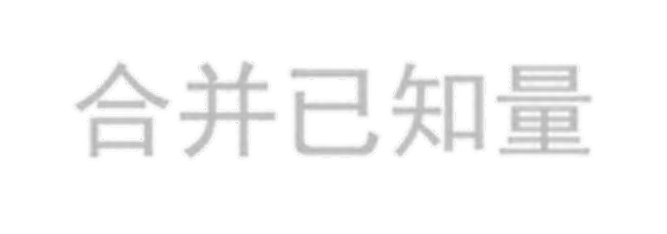 合并已知量
编译时可以进行的求值运算
例如：
t = 2*3.14
c = t*R
t = 6.28
c = t*R
2023年春季学期
《编译原理》课程
北京大学计算机学院
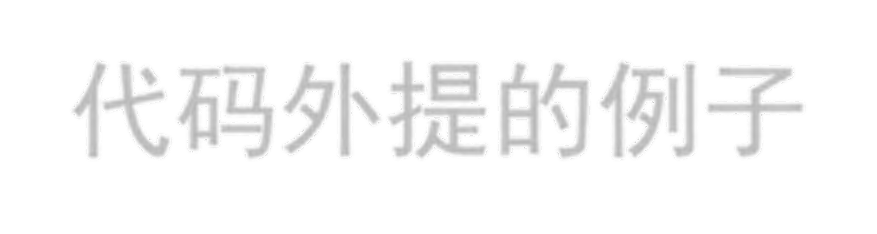 代码外提的例子
L=x+y  i=0  R=L+2
L=x+y
i=0
Bi
Bi
i=i+1
If i<R goto Bj
i=i+1
R=L+2
If i<R goto Bj
Bj
Bj
（b）
（a）
2023年春季学期
《编译原理》课程
北京大学计算机学院
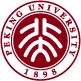 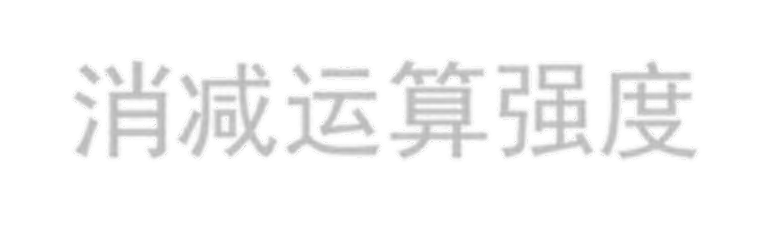 B2
消减运算 强度示例
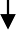 j=j-1  t4=4*j  t5=a[t4]
if t5>v goto B3
j=j-1  t4= t4-4
t5=a[t4]
if t5>v goto B3
B3
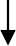 if i>=j goto B6
B4
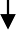 B5
B6
2023年春季学期
《编译原理》课程
北京大学计算机学院
i=m-1  j=n  t1=4*n  v=a[t1]  t2=4*i
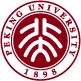 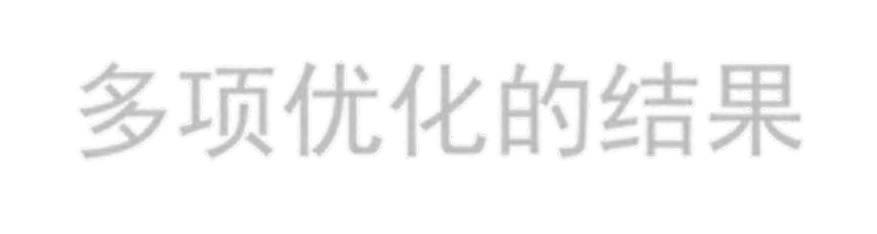 多项优化的结果
B1
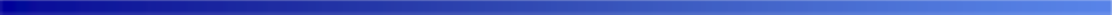 t4=4*j
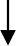 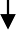 t2=t2+4
t3=a[t2]
if t3<v goto B2
B2
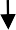 进行多项优化 后的快速排序 的程序流程图
t4=t4-4
t5=a[t4]
if t5>v goto B3
B3
B4
if t2>=t4 goto B6
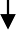 t14=a[t1]  a[t2]=t14  a[t1]=t3
a[t2]=t5  a[t4]=t  goto B2
B5
B6
2023年春季学期
《编译原理》课程
北京大学计算机学院
Practice
Practice
答案：D
解析：A，绝对化说法。不一定能并行（不可结合不可交换则无法合并），并行了也不一定提高性能（如寄存器溢出）；
           B，没说机器性能，没提优化；
           C，条件控制转移可能带来严重的预测错误惩罚，尤其是不可预测的情况下；条件数据传送倒是没有那样高昂的代价，只是每次都要计算所有的情况；
           D，级数多了，剩余部分也要靠循环执行完，所以可能会拖累整体性能；
Practice
Practice
答案：ABD
解析：AC上一题说了；
           B，可能不能使用算术结合律（如浮点的加法与乘法）；可能用了算术结合律也不能减少计算量（并行程度太高导致寄存器溢出，涉及内存的运算多了使得计算量上升）
           D，循环时，最后出循环才不跳转，其它的都得跳转，所以D不一定；
Practice
Practice
答案：AC
解析：A，temp总是固定值，直接优化；
           B，可能内存别名；
           C，m，A[j]，B[i]都是int型，可结合，直接优化；
           D，调用的子过程被视为“黑箱”，编译器“不敢”确定每次的返回值一样，因此不会将其取出循环；
Practice
Practice
答案：B
解析：A，D上题有；
           B，i和N在这里视为常量，自动合并成temp；
           C，怎么能直接放弃i呢；
Practice
Practice
寄存器溢出